P5/4 – Friday 29th May
Good morning boys and girls!
Please try to complete the activities for today but if you can’t please do not worry. You can adapt them to suit you and your family in any way you can. 
If you need anything please email me anytime. gw14waughmanda@glow.sch.uk
Mrs McGill
Timetable for today
R.E. – Prayers, Angelus Challenge, R.E
Literacy & Maths – Assessment 
IDL – ‘Magical Do Nothing Day’ 
HWB – Stay Active!
Grid – Maximum of 2 activities from the new grid
Golden Time!
Morning Prayer
God our Father, as we prepare to begin our work, we ask you to help us use properly, the many gifts you have given us, so that we may fully benefit from our day together in school.  St. Barbara – Pray for us.
Diocese of Motherwell
The Diocese of Motherwell are encouraging families to participate in the Angelus Challenge.  They are releasing videos every weekday on YouTube to help children with their participation.  Please find day 19 below: 
https://www.youtube.com/watch?v=RiEwlaGvsfM 
When you have completed this why not colour in a flower on the Angelus Prayer Card.  Please find this uploaded onto the blog on the website.
R.E.
We have been learning how Jesus prayed for his friends and for all of us and how he taught his disciples to pray to our Heavenly Father.  We know that saying our prayers is very important.  On the accompanying illustration of Jesus praying, draw pictures or write names in the thought bubble of yourselves and some of the other people Jesus was praying for. You could choose your families and friends, as well as our brothers and sisters throughout the world.
R.E.
https://blogs.glowscotland.org.uk/nl/public/stbarbaras/uploads/sites/26624/2020/05/21221455/Prayer_childrens-liturgy_7th-Sunday-Easter-A-pic.pdf 

Colour your picture in when you have finished writing in the names of your family and friends.  Now show someone your picture and tell them how much you love them and that you will remember them in your prayers. Please send us a copy of your picture at gw14waughamanda@glow.sch.uk or Tweet us @St_BarbarasPS
Assessment – Spelling Test
Please complete a spelling test for the words you have been revising this week. 

If you got any wrong please continue to work on these at home- good luck!
Assessment – Learning Logs
Please copy and complete the sentences below in your jotter. 

This week I have learned….
This week I have enjoyed…
Next week I want to learn…
Next week my target is… 

Ask an adult to email me your answers if you can.
Numeracy – Table of the Week
Set a timer and write the multiplication table you have been working on. 
Remember to take a note of how long it took you to complete it and try to beat that time next week. 
If you would like me to set you a table to work on please email me at gw14waughamanda@glow.sch.uk 
Good luck!
Numeracy – Mental Maths Test
Please answer the below questions in your jotter - 
Write the number four thousand, eight hundred and nine in figures.
What is the product of 9 and 4? (9x4) 
What is double 140?
Write an even number between 178 and 187.
Decrease 72 by 14 (subtract)
Numeracy – Mental Maths Test
Please answer the below questions in your jotter - 
6. Divide 40 by 10.
7. Make 33 ten times bigger (multiply)
8. What is 272 rounded to the nearest 10?
9. How many 20p coins make £2?
10. I have 93p and spend 18p on sweets. How much do I have left?
Numeracy – Mental Maths Test
Answers 
Write the number four thousand, eight hundred and nine in figures. 4809
What is the product of 9 and 4? (9x4) 36
What is double 140? 280
Write an even number between 178 and 187. 180, 182, 184, 186
Decrease 72 by 14 (subtract) 58
Numeracy – Mental Maths Test
Answers 
6. Divide 40 by 10. 4
7. Make 33 ten times bigger (multiply) 330
8. What is 272 rounded to the nearest 10? 270
9. How many 20p coins make £2? 10
10. I have 93p and spend 18p on sweets. How much do I have left? 75p
IDL
Recap on the colour yellow and the discussions about what made us happy from last week.
To keep the focus on happiness, introduce the book, ‘On a Magical Do Nothing Day’ by Beatrice Alemanga. In the book, the little girl loses her electronic device and explores outside.  She is amazed by the happiness she discovers in exploring nature and finds wonderful things that she has not noticed before. To listen to the story, you can us this link -  https://www.youtube.com/watch?v=RBjB5HJASec
IDL
Go for a ‘Magical Do Nothing Day’ walk in the neighbourhood or even just to go outside and explore in their garden. Take some time to notice the things that they might not have noticed before – what shapes are the clouds, what insects and bugs can they find, what birds are flying around, what are the trees like, what noises can they hear, what smells are there, perhaps from the flowers?  Encourage the children to use all their senses to notice what makes their neighbourhood special.  They might want to capture some of this on video or by taking pictures.
IDL
The children might want to explore the creatures who live in their garden or area a bit more. They could build a bug hotel and see who comes to visit - https://www.yocom/watch?v=OexxoXo9uFk
Ask the children to tell the story of their ‘Magical Do-Nothing Day’. Encourage them to do this in whatever way they want and to be as creative as possible. Some might want to tell the story orally and record it. They might want to use the pictures they have taken. Others might want to use art and capture the images and feelings through a drawing or painting. Others might want to write about it or perhaps even make up a poem.
IDL
With all that fresh air, I am sure the children will be hungry! What about baking banana bread?  Recipes can be found here - https://www.booktrust.org.uk/globalassets/resources/time-to-read/2018/little-monkey-banana-bread.pdf or https://www.bbcgoodfood.com/recipes/collection/banana-bread
And wash it down with some home-made lemonade - https://www.bbcgoodfood.com/recipes/really-easy-lemonade
Now it’s time to be a bit silly. The children might like to hear Michael Rosen’s poem, ‘Attacked by a Banana!’ - https://www.youtube.com/watch?v=v36XiaAnqiA
Health
It is very important for us to talk about how we are feeling.  It is especially important now as some of you may be worried about the changes we have all had to make in the last few months.  Talking to someone, exercising and relaxing are all great ways to help your health and wellbeing and keep you feeling happy.  Today I would like you to play the lanterns game below where you write down how you are feeling and what has made you feel that way.  You will then see your feeling float up into the sky.

https://www.healthforkids.co.uk/game/lanterns/
Health
Now we are going to do some Jump Start Jonny to help us get some fun exercise and make us smile!

https://www.jumpstartjonny.co.uk/home

Click on whichever video you like or do all three!  My favourite is I like to move it :) it certainly gets your heart beating!
Health
Now for some relaxing time.  A great way to relax is by doing yoga. Yoga is an ancient form of exercise that focuses on strength, flexibility and breathing to boost physical and mental wellbeing. The main components of yoga are postures (a series of movements designed to increase strength and flexibility) and breathing.    

https://www.youtube.com/watch?v=LhYtcadR9nw 
 Why not send us some pictures of you taking part in any of the exercises you have been doing today.  Send to my email or Tweet @St_BarbarasPS
Prayer at the End of the Day
God our Father, as we finish our day’s work, we thank all who have helped and supported us today, and we ask you to help us use your gifts so that we may relax and rest as you would wish.  St. Barbara – Pray for us.
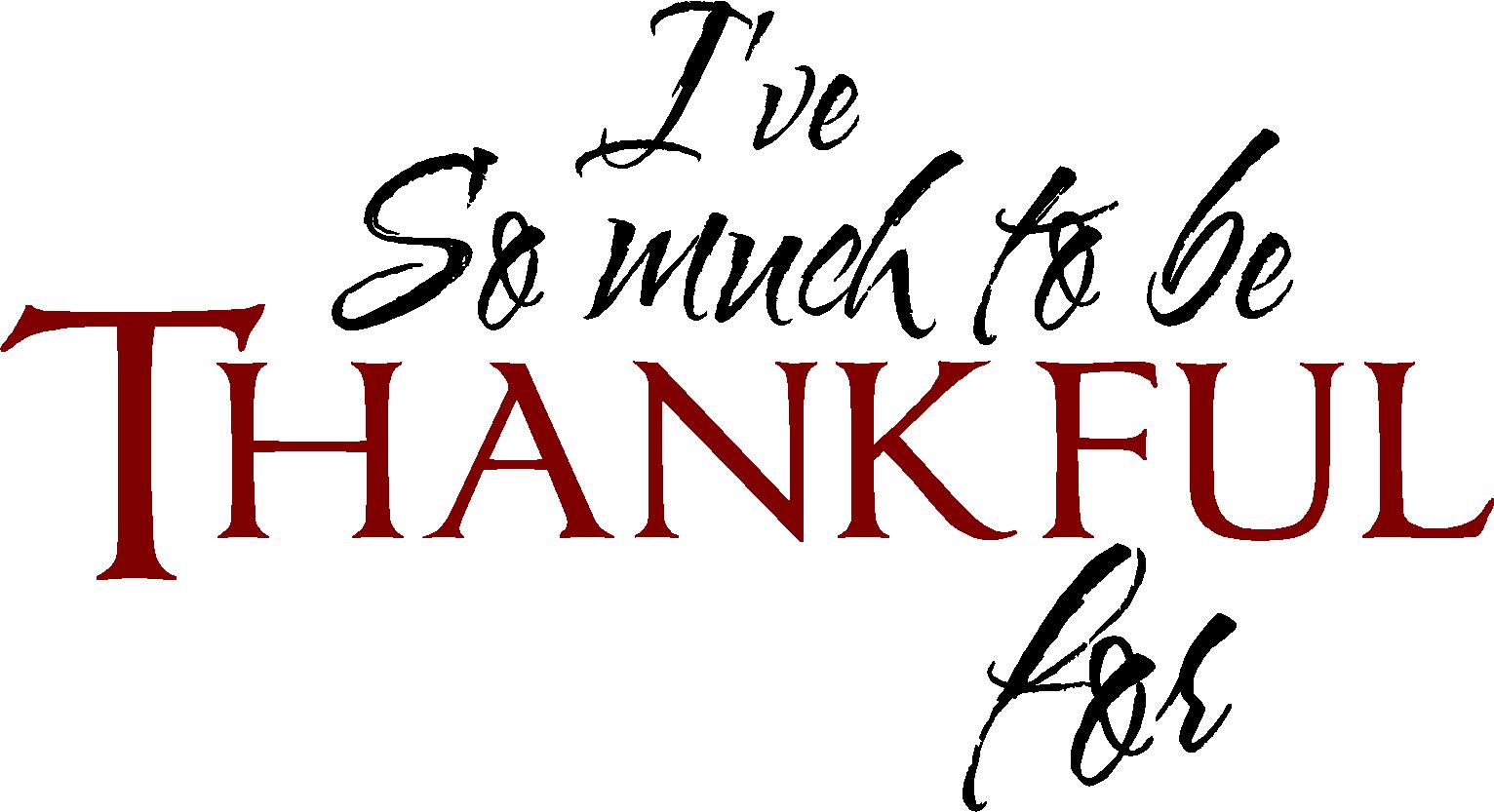 You’re Finished!!!
Well done boys and girls you are now officially finished for today!  
Don’t worry if you didn’t manage to complete all the activities and well done if you did! I appreciate anything you are trying to do at home. 
Enjoy the time you are having with your family and I will be back with you next Wednesday.
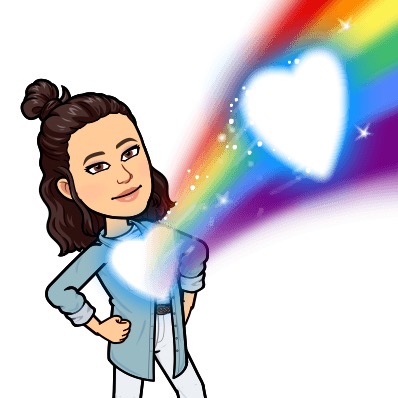